DG Justice and Consumers
Financial Management
Financial Reporting

JUST/2014/JCOO/AG/CRIM and JUST/2014/JCOO/AG/CIVI 
Kick-off meeting – 26 January 2016
Today's Programme
Relations between Beneficiaries
Request for Final Payment & Financial Statement
Eligible Costs: 6 Categories
Ineligible Costs
Income: 3 Categories
Ex-post Audit
Last Minute Tips
Relations between BeneficiariesFlows of Money
Supplier
Employee
Project
Coord.
Employee
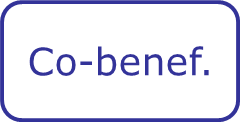 Co-benef.
Supplier
Supplier
Relations between Beneficiaries
Coordinator
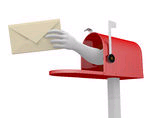 Request for Final Payment
Prepared and submitted by the Coordinator
Sent both as paper copy and excel file
Cost Claim
		 signed by the legal representative
Financial Statement includes:
	- Budget & Execution Summary
	- Detailed Budget Execution
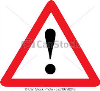 Financial Statement
Follows the same structure as the estimated budget
Includes all project expenses and income
Ideally, is prepared throughout the project duration
Helps the Commission assess eligibility of costs
Calculates 	the final EU contribution 
	the final payment / recovery
Financial Statement
Costs reported must be registered in the accounts of the beneficiaries
Beneficiaries should set up in their accounts a cost-revenue centre specific to the project
Costs are reported in the currency in which they were incurred and then converted to € in the F.S.
e.g. salary in Hungary is paid in HUF => cost reported in HUF
	Always favour payment by bank transfer
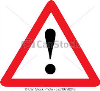 Request for Final Payment Supporting Documents
Upon request of documentary evidence, the Coordinator sends only copiesOriginals are kept with the beneficiary
The payment period of 90 days is suspended until receipt of all information and documents requested
Where the amount on the invoice is not the same as the amount reported, please provide an explanation
Eligible Costs
Reference:
Grant Agreement, Annex II General Conditions: Article II.19
Guide for Action Grants 2014: Section V
General provisions on eligible expenditure
Detailed provisions per budget heading
Supporting documentation per budget heading
The Guide for Action Grants 2014 is available under the relevant webpage of each call.
Eligible costs 	(Annex II, Article II.19)
Incurred during eligibility period defined in Article I.2.2
Indicated in the estimated budget in Annex III
Incurred in connection with and necessary for the action described in Annex I 
Identifiable and verifiable in the beneficiary's accounting (real costs)
Comply with the requirements of applicable fiscal tax and social legislation
Reasonable, justified and complying with the principle of sound financial management (economy and efficiency)
6 Categories of Costs
A – Staff 

B – Travel & Subsistence
C – Equipment
D – Consumables
E – Other Direct Costs
F – Indirect Costs
Annual gross salary + social charges
actual days or hours working on the project as substantiated by timesheets
X
Total actual annual productive working days or hours
Calculation of Staff Costs
Annual Gross Salary + Social Charges = costs actually paid by the beneficiary in the timeframe of a year, including: salary, taxes, employer's contribution for national security schemes, etc. 
Total actual annual productive time = total time in days or hours worked in the timeframe of a year
	NB:	time spent on meetings, activities, training and similar activities are considered as productive working time
 	Reported amounts must be clearly identifiable from the supporting documents
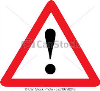 Staff Costs: Supporting Documents
Permanent staff (on payroll): 

Existing contract
-  Secondment letter 
		with description of tasks, reference to the project,		duration, time allocated to the project, hourly/daily rate
Monthly salary slips (or summary for the year)
Timesheets
	NB: not necessary for staff working exclusively for the project
Calculation of the hourly/daily rate & reported cost
	=> Worksheet Staff Cost Calculation
Staff Costs: Supporting Documents
Permanent staff: civil servants

In addition to all documents required for permanent staff:
In case of over-time: proof of payment of overtime or proof of the additional days granted by the public body as compensation of the overtime worked in the project
In case the person is replaced for his/her normal work: contract of the additionally recruited person
In case the staff cost does not represent an additional cost: no additional documents are required BUT
NB: these costs are eligible only if covered by the own contributions to the project
Staff Costs: Supporting Documents
Non-permanent staff specifically recruited for the project (on payroll):

- 	Specific contract linked to the project 
		indicating tasks, reference to the project, 	duration, time allocated to the project, 	hourly/daily rate
Salary slips
Proof of payment (by bank transfer)
Staff Costs: Supporting Documents
Natural person with a contract other than an employment contract (not on the payroll of the beneficiary):
- 	Specific contract linked to the project 
		including tasks, reference to the project, duration, 	time allocated to the project, hourly/daily rate
Invoices
	indicating the tasks performed, date, number of hours/days worked, the price per hour/day
Proofs of payment (by bank transfer)
Timesheets 
	(not necessary when working exclusively on the project)
NB: Staff Costs of Natural Persons
Assimilated to staff costs under 3 conditions:
The person works 
under the instructions of the beneficiary 
on the premises of the beneficiary (unless otherwise agreed with the beneficiary) 
The result of the work belongs to the beneficiary
The costs are not significantly different from the costs of staff performing similar tasks under an employment contract with the same beneficiary
Otherwise considered in "E - Other Costs"
Timesheets
=> Kept either on a weekly or monthly basis
Grant agreement number
Name of the employer
Name of the employee
Number of days / hours worked on the project 
Number of days / hours worked on other activities
Total number of days or hours worked 
Details of the tasks performed on this project
Date and signature of the employee
Date and signature of the project manager/superviser
Staff Costs: Common Reasons of Ineligibility
Staff contracted by organisations other than those mentioned in the Grant Agreement as beneficiaries
Daily/hourly rates claimed are those budgeted 
Inflated daily/hourly rates (Rates at which staff is charged to the project must correspond to the individual Beneficiaries' normal policy on remuneration and should not significantly exceed the rates currently applicable in the relevant area - both geographically and with respect to the profile of the staff concerned). 
Wrong calculation of daily/hourly rates
Costs not matching payslips / Lack of payslips
Lack of timesheets or unsuitable timesheets provided
Volunteer work costs
Work done outside the eligibility period
6 Categories of Costs
A – Staff 

B – Travel & Subsistence

C – Equipment
D – Consumables
E – Other Direct Costs
F – Indirect Costs
Travel and Subsistence Costs
Directly linked to the project
Travel made by persons taking part in the action (staff, participants to meetings, seminars, etc.)
In line with the beneficiary’s usual practices and systems
Additional events, persons, countries, must be notified and justified
Travel and Subsistence Costs
Travel: travel costs (i.e. flight, train, car, etc.)
	from the point of origin to the point of destination
		including transfer from/to airport or train station
NB: The most economical fare should be applied
		
Subsistence allowance: accommodation, meals, local travel within the place of mission
NB: Reimbursement of real costs should be favoured
		Reimbursement of a lump sum / per diem in 	application of beneficiary’s usual practice
Supporting Documents for Travel Costs
Travel invoice 
Transport ticket 	(train receipt, bus ticket, etc.)
Travel by car: reimbursement claim, calculation of amount, internal reimbursement policy	NB: up to the equivalent of first class rail fare
Proof of payment or reimbursement
Attendance list signed by the participants for meetings, seminars, conferences, etc.
Supporting Doc. for Subsistence Costs

Reimbursement on the basis of real costs:
Expenses reimbursement claim form
Accommodation invoice
All receipts related to food, beverages, local transport and other expenses
Proof of reimbursement
Attendance list signed by the participants for meetings, seminars, conferences, etc.
Supporting Doc. for Subsistence Costs

Reimbursement of a lump sum / per diem: 
=> in application of beneficiary’s usual practice
Copy of the internal policy
Reimbursement claim 
Calculation of the amount paid
Proof of payment (bank transfer is preferred)
Attendance list signed by the participantsfor meetings, seminars, conferences, etc.
Important Notes on Per Diem
Within the limits per country set out by the Commission http://ec.europa.eu/europeaid/funding/about-calls-tender/procedures-and-practical-guide-prag/diems_en
62% per diem = accommodation 			
38 % per diem = subsistence			
Accommodation part accepted when overnight stay is requested
When breakfast / lunch / dinner is offered, the subsistence part of per diem is reduced accordingly:
	breakfast = 15%				
	lunch = 30%					
	diner = 30%					
	local transport and sundry expenses = 25%
Travel and Subsistence Costs:Common Reasons of Ineligibility
Missing documents – e.g. missing proof of presence
Taxi where public transport could have been used
Undue subsistence allowance paid
Per diem exceeding the threshold per country
Travel and subsistence allowance costs for activities outside the EU
Missing proof of payment / bank transfer
6 Categories of Costs
A – Staff 
B – Travel & Subsistence

C – Equipment

D – Consumables
E – Other Direct Costs
F – Indirect Costs
Equipment
Computer, audiovisual equipment, etc.
Only if strictly necessary and specifically for the project’s core activities
Purchased during the implementation period
Must be itemized and bear an inventory number
Supplier chosen according to the best value for money principle
Equipment
Eligible cost = only the depreciation cost of equipment at a rate that reflects the degree and duration of use within the project
Depreciation cf. national tax and accounting rules 
	When a beneficiary does not have any specific rules, apply the method indicated in the Guide for Action Grants 2014

	Rental costs of own premises = Indirect costs
Costs of purchase of land and immovable property = ineligible
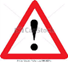 Equipment: Supporting Documents
Invoice showing date of purchase and delivery
Proof of payment
Beneficiary's accounting practice regarding depreciation
Calculation of the depreciation amount requested
Common Reasons of Ineligibility
Invoice not addressed to one of the Beneficiaries
Full cost claimed
Cost claimed does not reflect the period and percentage used for the implementation of the grant
6 Categories of Costs
A – Staff 
B – Travel & Subsistence
C – Equipment

D – Consumables

E – Other Direct Costs
F – Indirect Costs
Consumables
Identifiable and exclusively used for the project
Real costs necessary to produce the outputs and strictly related to the activities of the project
Their cost is traceable and distinct from normal running costs
Goods of a short length of life 
=> 	not registered as fixed assets in the accounts / inventory 
	and not written off
General office supplies (pens, paper, folders, ink cartridges, electricity, telephone, postal services, Internet connection time, computer software, etc.) are indirect costs
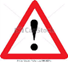 Consumables: Supporting Documents
Invoice and proof of payment
Common Reasons of Ineligibility
Invoice not addressed to one of the Beneficiaries 
Cost cannot be linked to the project, cannot be traced or is part of the normal running costs
Cost claimed = general office supplies 	=> not eligible, covered by overheads
Cost not foreseen in Annex III of Grant Agreement
6 Categories of Costs
A – Staff 
B – Travel & Subsistence
C – Equipment
D – Consumables

E – Other Direct Costs

F – Indirect Costs
Other Direct Costs
3 sub-categories of costs:
Publications and dissemination
	 costs of layout, editing, printing, translation, project-specific website creation, etc.
Conferences and seminars
	 rental of rooms, interpretation, coffee breaks, lunches, seminar materials, etc.
Costs not falling into any other categories
Other Direct Costs
Publications and dissemination:

Exclusively linked to the project 
Visibility rules & disclaimer on all deliverables
Clear and precise reporting: type of publication, number of pages, price per unit, number of copies, languages, etc.
Any related incomes from books/tickets sold     => declared under category "I – Income"
Other Direct Costs
Conferences and seminars:

Linked to the organisation of project-related events
Avoid reimbursement in cash 
(e.g. speakers fees / interpretation services)
Avoid double reimbursement of meals 
when meals are offered, subsistence costs must be reduced accordingly
Other Direct Costs
Costs not falling under any other cost category:
Comply with the agreement's requirements, obligations and general eligibility rules
Directly linked to the project's activities
Examples:
 fees for experts
 fees for financial guarantee
 costs of audits and project's evaluation reports
 purchase of copyrights and other intellectual property rights
 purchase of information materials (studies, electronic data, etc.)
Award of Contracts
Procurement of goods, services, equipment, consumables, supplies, etc., needed to carry out the project
Contract awarded based on 2 principles: tender offering the best value for money or the lowest price and avoid any conflict of interests
	=> You must therefore request several offers
Public bodies shall follow national procurement rules
The beneficiary has sole responsibility for carrying out the action 
The contractor has no rights vis-à-vis the Commission
The Beneficiaries /the Associate Partners cannot be subcontractors
The conditions of the grant on liability for damages, conflict of interests, confidentiality, ownership, intellectual property rights, checks, audits and evaluation apply also to the contractor.
Subcontracting Rule
Procurement contract which covers the implementation by a third party of tasks forming part of the action as described in Annex I.
May only cover the execution of a limited part of the action: maximum 30 %
No core activities, no management tasks
Must be justified by the nature of the action and be necessary for its implementation
The tasks concerned must be set out in Annex I and the related costs must be set out in detail in Annex III
Any recourse to subcontracts while the action is under way, if not provided for in the initial grant application, shall be notified to the Commission
	All rules on the award of contracts also apply !
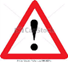 Other Direct Costs: Supporting Documents
Invoice(s) with indication of:	- title of publication / translation / event	- number of pages 	- number of copies	- language(s)	- date of service provided	- date of the event
	- etc.
Proof(s) of payment 	(bank transfer showing payment to the supplier)
Award of Contracts – Supporting Documents
In addition to invoice(s) and proof(s) of payment: 
Tender procedure followed
	- proof of other offers received 
	- comparisons of individual offers 
	- minutes of meetings/decision process 
	- etc.
Subcontracting agreement (including the terms listed in the Guide)
Other direct costs: Common reasons of rejection
Invoice does not have any link to the project 
e.g.	title of publication, date when activity took place, etc., are missing 
Lack of visibility of the EU financial support and of the EU logo on publications or other outputs
Costs not foreseen in Annex III of the Grant Agreement
Publication not available yet when submitting final report
Cost incurred outside the eligibility period
NB:	Cost must be contracted within the eligibility period and must relate to activities that took place within the eligibility period. 
	Audit costs: the contract must be signed within the eligibility period. (The invoice and proof of payment may then be dated outside the eligibility period.)
6 Categories of Costs
A – Staff 
B – Travel & Subsistence
C – Equipment
D – Consumables
E – Other Direct Costs

F – Indirect Costs
Indirect Costs
Necessary to the project but not specifically linked to it 
General indirect costs needed to employ, manage, accommodate and support directly the personnel working in the project
 office space, electricity, heating, insurances, management and  administrative costs, telephone, internet, office furniture, …
Calculated as a percentage of eligible direct costs after analysis of the costs by the Commission 
Percentage specified in Art. I.3 of the Grant Agreement
(May never exceed 7% of direct eligible costs)
Any beneficiary receiving an operating grant from the EU budget cannot request indirect costs in the final statement for an action grant covering the same period
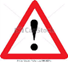 Indirect Costs
No supporting documents are requiredIndirect costs do not need to be justified


Common Reasons of Rejection

% overheads requested higher than agreed in Art. I.3
One of the beneficiaries has an operating grant running within the same period as the action grant
Ineligible costs (non-exhaustive list)
Excessive or reckless expenditure
Gifts, flowers, recreational costs, cultural activities
Financial incentives, e.g. for persons replying to a survey
Travels and subsistence costs of EU officials
Fees for EU officials
Costs declared but not supported by adequate justifying documents
Costs declared by a beneficiary and covered by another action or work programme receiving an EU grant
Ineligible costs (non-exhaustive list)
VAT incurred by public bodies when acting as a public authority
Deductible VAT
Exchange losses
Costs of transfers from the Commission charged by the bank of the beneficiary
Return on capital
Debt and debt service charges
Provisions for losses or debts
Interest owed
Doubtful debts
Contribution in kind from third parties
3 Categories of Income
I:	Financial contributions specifically assigned by donors to the financing of the eligible costs 
	& Income generated by the financed activities
K:Other income, including own contribution from beneficiaries
J:	Pre-financing already received
Ex-post Audit 	(Annex II Art. II.27)
Be aware that your project can be randomly selected for an ex-post audit 	
	=> all contracts, invoices, proof of payments, receipts, accounting records, technical and financial evidence, etc., must be available
Keep all documentation 
for a period of at least 5 years 
after final payment/recovery 

As a result of the audit, the Commission may recover any payments made to the beneficiary
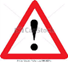 Last Minute Tips
Read and re-read the Guide for Action Grants 2014
Make sure your Co-beneficiaries read it

Guide for Actions Grants 2014 and reporting templates: see webpage of your call 

Questions after this kick-off meeting? Address them to EC-REC-GRANTS@ec.europa.eu or EC-JUSTICE-GRANTS@ec.europa.eu
Thank you for your attention!

Good luck with your project!